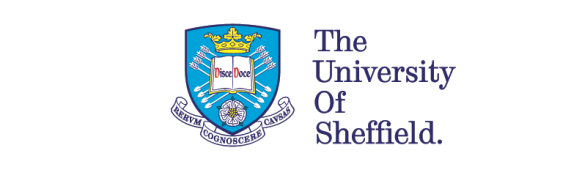 Postgraduate clinical training opportunities at the University of Sheffield
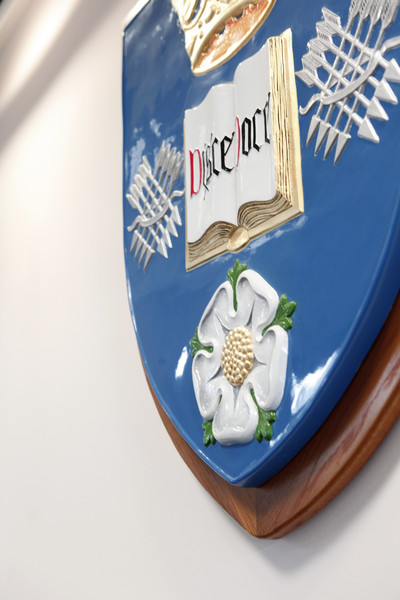 Ian Douglas
Director of the Sheffield Doctoral Academy

Head of Graduate School, 
Faculty of Medicine, Dentistry & Health
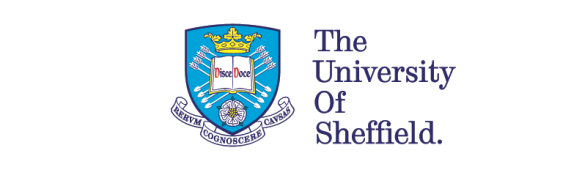 Content
Where Sheffield is located
The University and its Faculties
The Faculty of Medicine, Dentistry & Health
Postgraduate clinical training opportunities
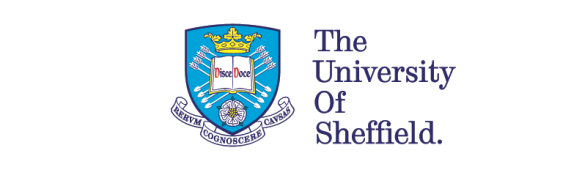 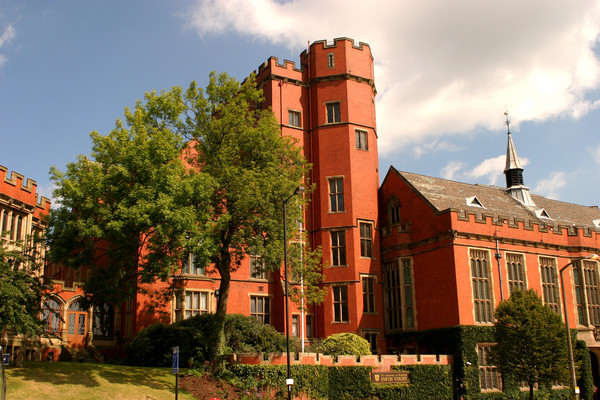 Where is Sheffield?
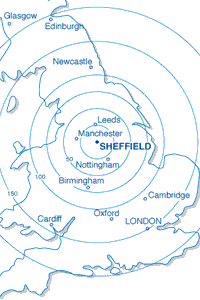 At the heart of the UK
The greenest city
One of the safest cities
2 hours from London
1 hour from Manchester International airport
18/02/2013
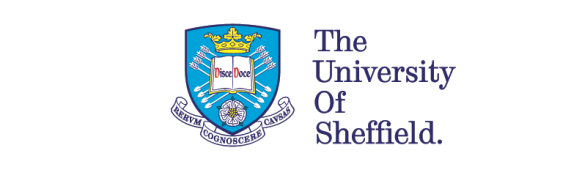 The University of Sheffield
- One of the top 1% of universities in the world
Top for student experience
Top Students’ Union
- 26,000 students from 125 countries
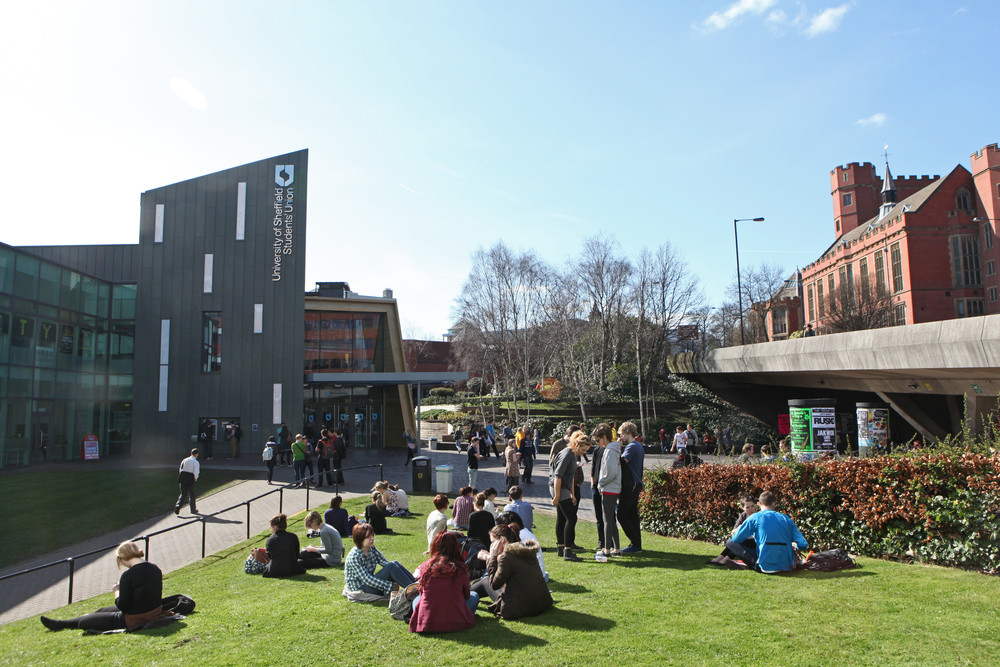 18/02/2013
© The University of Sheffield
[Speaker Notes: A new world class facility for students, staff and the community at the heart of the campus, as well as being integrated with the University’s award-winning Students' Union  in one single building.

The newly refurbished and redesigned building will provide state of the art facilities for student services, an amphitheatre styled space for special events will be created within the new Octagon Plaza, as well as more social and study spaces open for longer hours.

The new facility will be designed to complement the £5 million revamp which was carried out on the award-winning Students’ Union in 2010 and will help create a strong sense of community and belonging at the heart of the campus.
	
The new, integrated building will meet the needs of everyone on campus, with the whole complex being renamed the Students' Union Building.

Refurbishment work started in July 2012 and finishes in September 2013.]
Study at Sheffield
Range of study possibilities:
Full-time and part time on campus 
Distance learning
Joint location – research conducted in two or more locations with local supervision
Remote location – research conducted off campus, with regular visits by supervisor/student
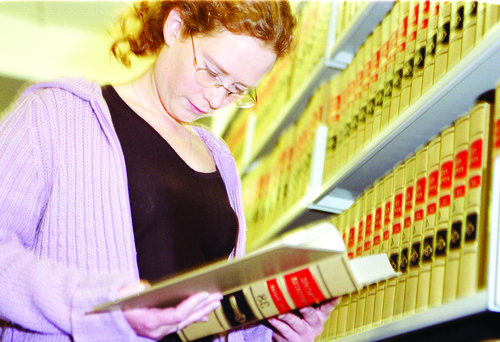 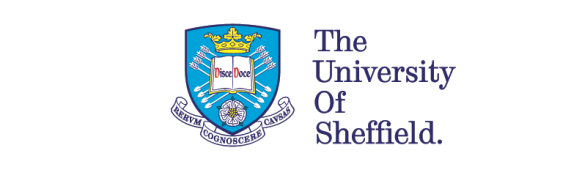 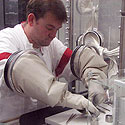 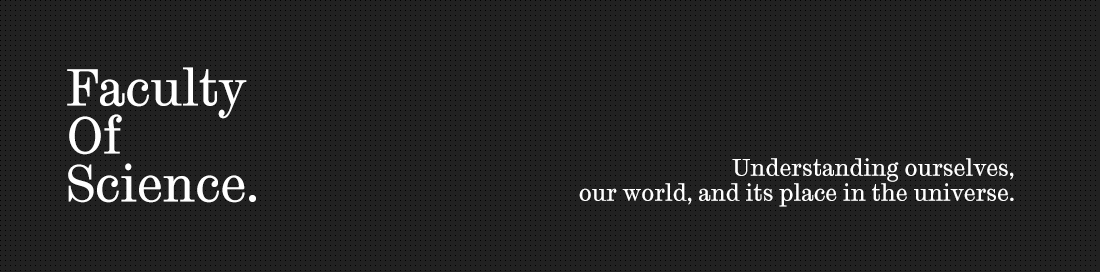 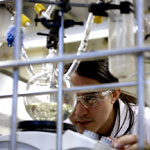 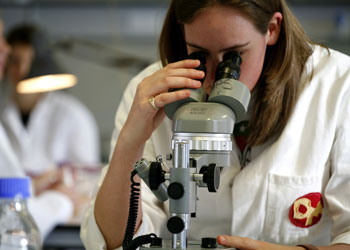 Faculty 
Of 
Science
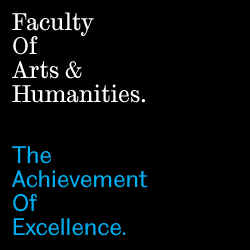 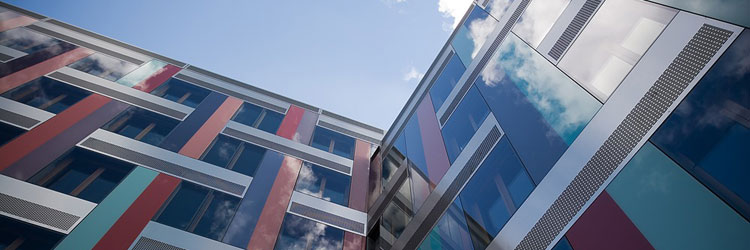 Academic studies are divided into 5 Faculties
Faculty 
Of 
Social Sciences
Faculty 
Of 
Social Sciences
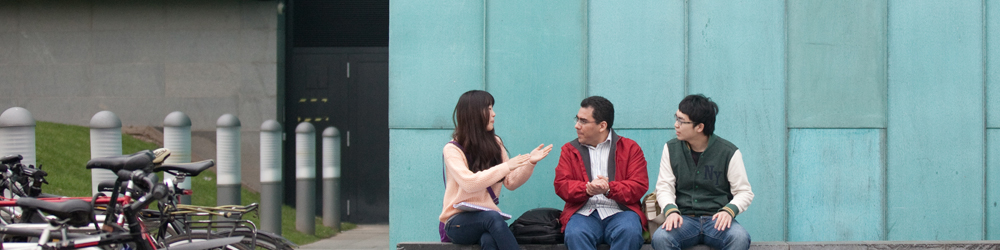 Faculty 
Of Engineering
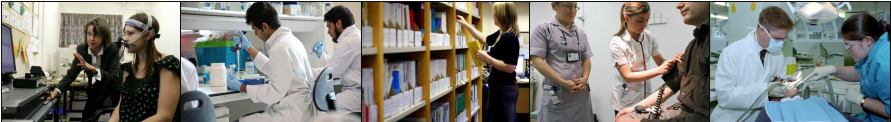 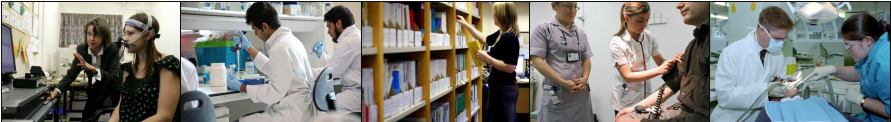 Faculty of Arts & Humanities
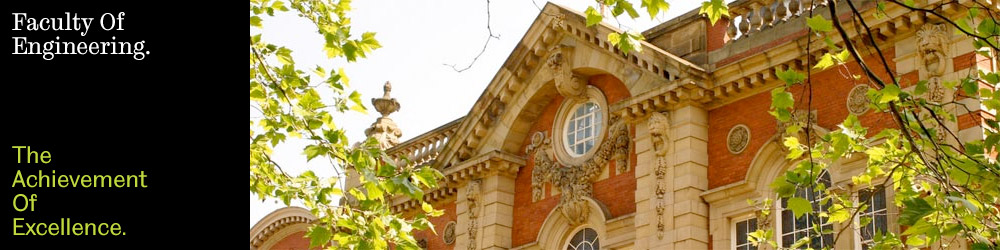 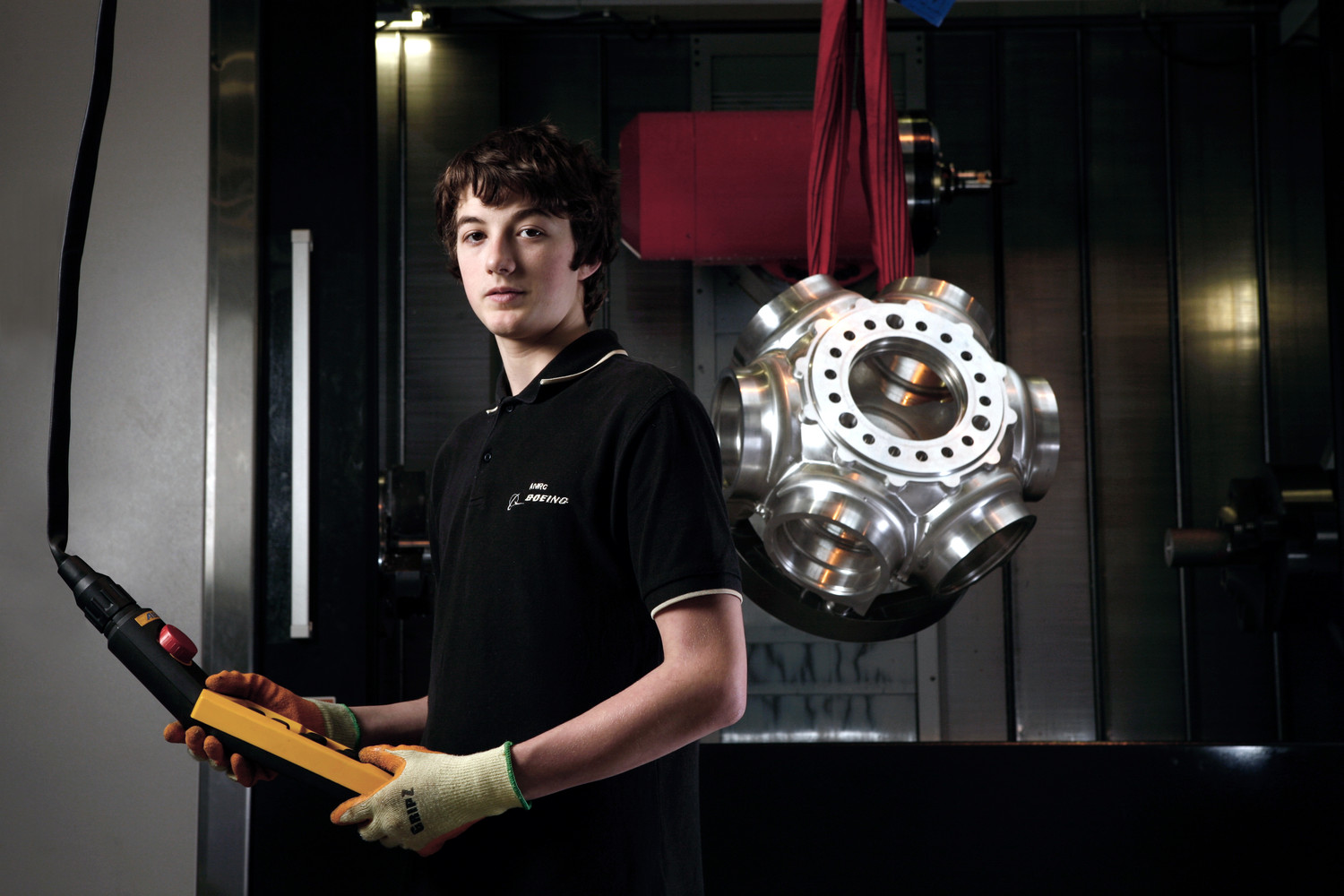 Faculty Of Medicine
Dentistry &
Health
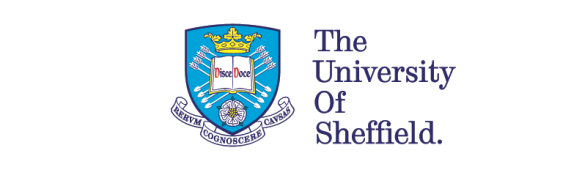 Faculty Academic Departments
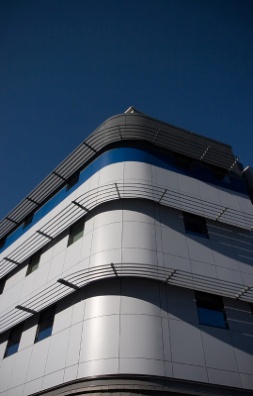 Clinical Dentistry
Human Communication Sciences
Health and Related Research
Nursing & Midwifery
Medicine
Cardiovascular Science
Oncology 
Human Metabolism
Neuroscience
Infection & Immunity
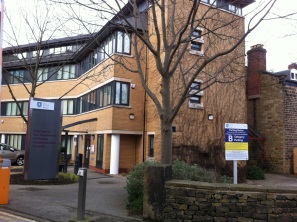 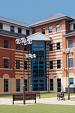 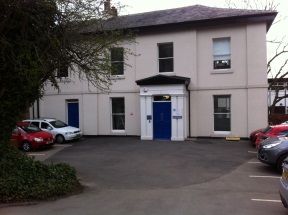 Providing 40 Postgraduate taught programmes
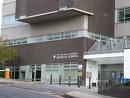 18/02/2013
© The University of Sheffield
Clinical training in the UK
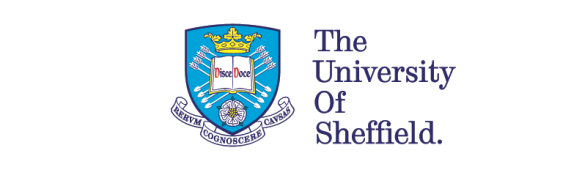 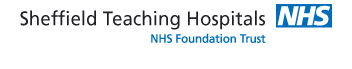 Universities
Provide academic training
including research
Basic clinical training up to first degree level
includes supervised patient treatment
Postgraduate clinical qualifications
only a few examples
National Health Service
Provides clinical care
Clinical training
for qualified staff
guided experience on the clinic
MSc in Clinical Neurology
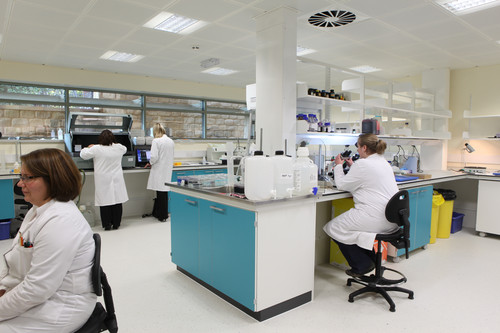 1 year full time - Two routes of study
Science route and Clinical route
Both study core taught modules
Science route students 
choose a clinically oriented research project
Clinical route students 
placed with a clinical team to gain extended knowledge in their chosen specialist field.
Clinical route students need a medical degree and must be eligible for GMC registration
Students do not need to have registered with the GMC before starting the course
English language requirements - overall IELTS 7.0
MSc in Clinical Neurology cntd.
Core modules are:-
Cerebrovascular Disease and Disorders of Consciousness 
Neuroinflammation (CNS) and diseases of the PNS 
Applied Neuro-anatomy & Clinical Neuroscience 
Neurodegeneration
Mode of learning – 
Lectures, Seminars, Integrated Learning Tutorials, Clinical experience, Practical demonstrations, Student-led group work
Other Clinical Training Opportunities
Master of Medicl Science in Clinical Communication Studies
Doctorate of Clinical Dentistry
Developing a new model:a doctorate in specialist clinical training
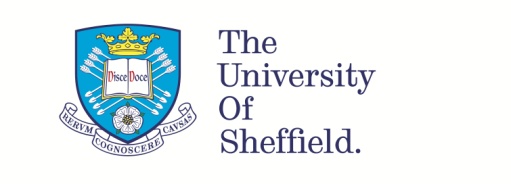 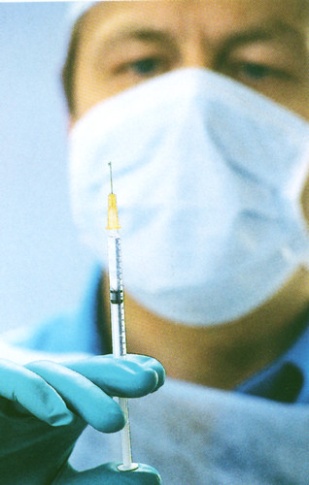 Doctorate in Specialist Dermatology MD + Dermatology Residency Program
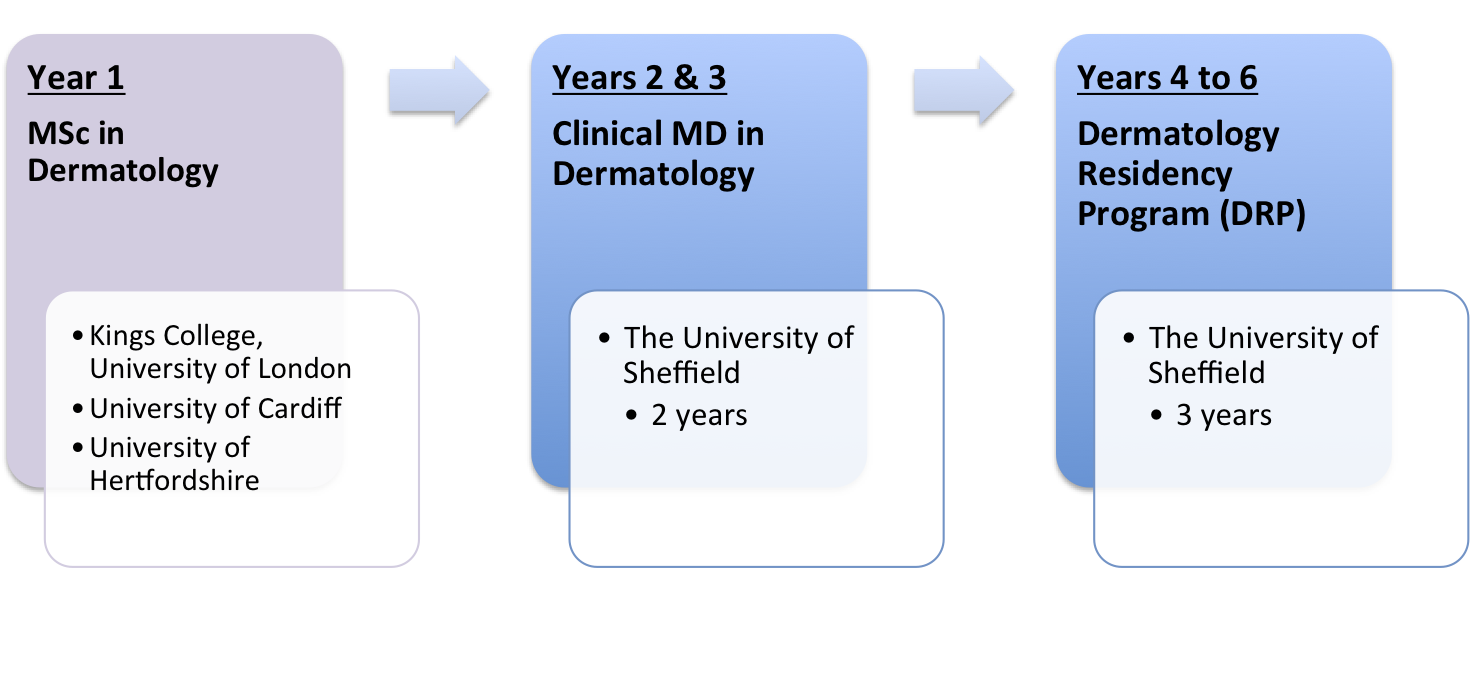 Two-year Clinical MD in Dermatology
  3 days per week training in clinical dermatology research
  2 days per week clerking and examining patients, treatment planning and attending on-call
Dermatology Residency Programme
To allow overseas medical graduates to receive additional specialty training in dermatology
Evaluation of residents will be via clinical case assessments 
At the end of the programme, the resident will sit the “Specialty Certificate Examination in Dermatology”
Outline of Clinical Experience
Residents will:-
Be allocated clinics at the Sheffield Teaching Hospitals, Sheffield Children’s Hospital and other affiliated hospitals. 
Examine and treat patients under direct supervision 
benefit from a one-on-one teaching experience,
participate in weekly ward rounds, inpatient management, assessment and treatment of emergency admissions
Example rotations
The final year will consist of the residents’ preferred subspecialty.
Entry to the Residency Programme
Entry requirements
Medical graduate from a recognized international medical school
A MSc in Clinical Dermatology from a recognized UK University 
A clinical MD from The University of Sheffield
provides equivalence to specialist senior registrars eligible for nomination for GMC registration.
possession of an MD in Clinical Dermatology does not guarantee a place on the DRP
Need to be registered with the GMC
Future
There is interest in developing similar programmes in
Respiratory diseases
Plastic surgery
Orthopaedics
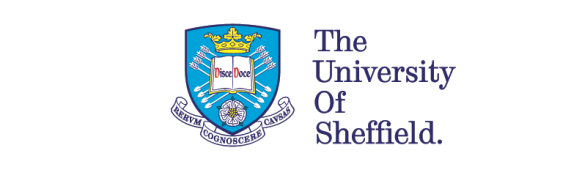 Thank you
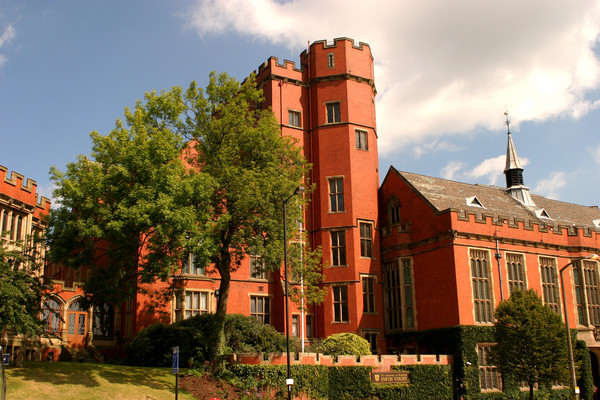 To Discover and Understand